ANT 114 GENETİKProf.Dr. Timur GÜLTEKİNemail: tgultekin@ankara.edu.tr
Genetik bilgi değişik düzeylerde aktarılır:
DNA
Genler
Kromozomlar
Genom
Birey
Aile
Populasyon
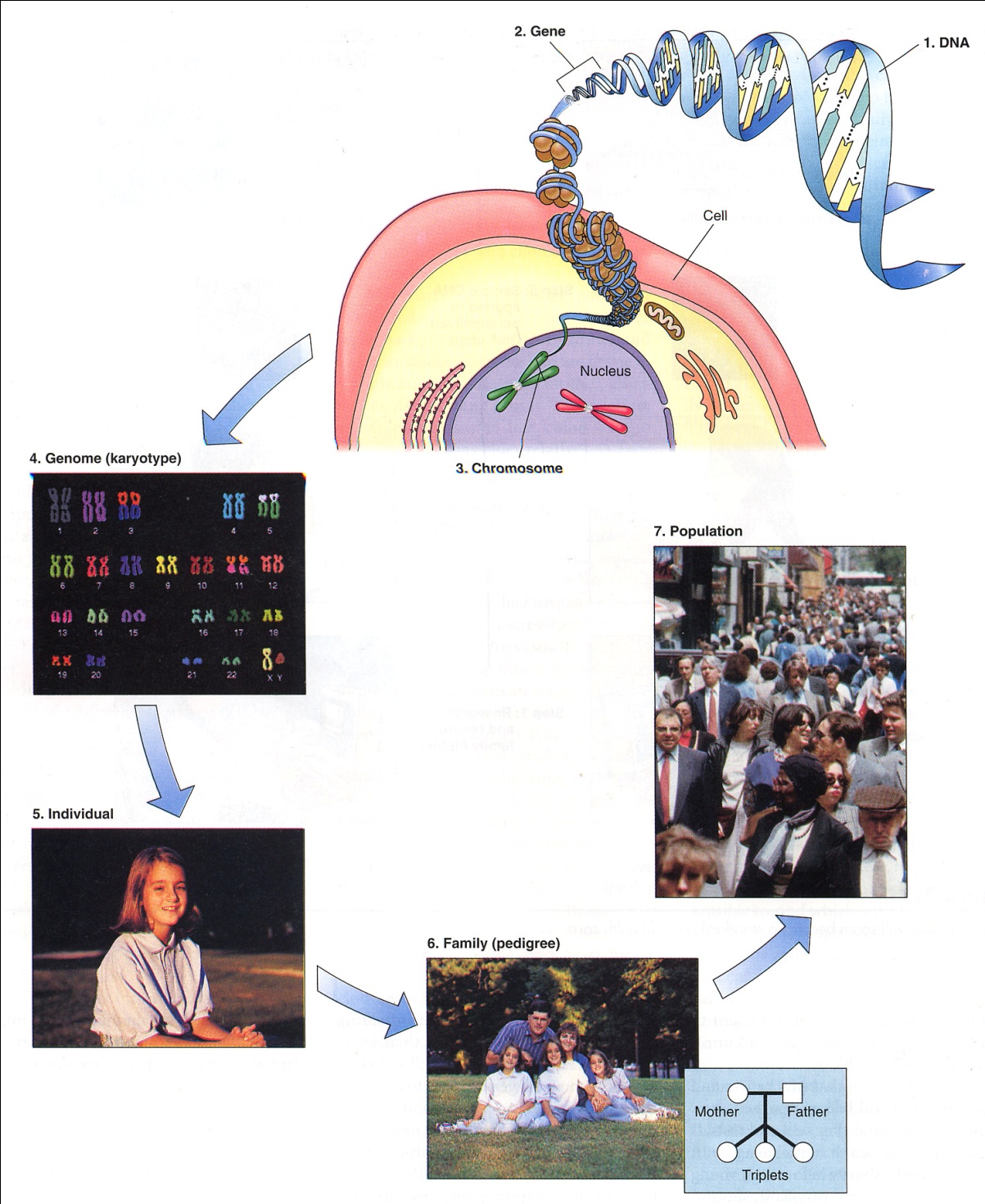 1. DNA
2. Gen
Hücre
4. Genom
3. Kromozom
7.  Populasyon
6Aile (pedigri)
5. Birey
GENETİĞİN TARİHÇESİ
Genetik bilimi 20.yy'ın ilk yarısında bilim insanları arasında heyecan ve merak uyandırsa da asıl etkisini ikinci elli yılda DNA'nın moleküler yapısının keşfedilmesiyle göstermiştir.
Bitkilerin yetiştirilmesi 12,000 yıl önce
Yunanlılar
Pangenesis
Kazanılmış karakterler
17. Yüzyılda Avrupa’da
Özelliklerin Kalıtımın
1860’larda Gregor Mendel; 	genlerin kalıtımla bozulmadan, 	bölünmeden, karışmadan diğer 	nesillere aktarıldığını buldu.

 1920’lerde Thomas Hunt Morgan, genlerin hücrede 	çekirdeğin içinde yerleşmiş olduklarını buldu.
GENLER NELERDEN YAPILMIŞTIR?
Oswald Avery 1940’ların başında pnömoniye neden olan bakterilerle çalışıyordu. Genlerin, canlı bakterilere girip onların kalıtımlarını belirlediğini buldu. Zararsız bakterileri hastalık yapan bakteriye çeviren maddenin DNA olduğu kanıtlandı.
BİLGİ DNA’DIR
Aslında DNA’yı Avery bulmamıştır. DNA, Avery’den 60 yıl önce Friedrich Miescher tarafından bulunmuştur. Avery, DNA’nın kalıtımın temel maddesi olduğunu göstermiştir. Başka bir deyişle, “bir şeyi kalıtımla geçirmek demek, bir parça DNA aktarmak demektir. Genler DNA dır. Bilgi DNA dır ve DNA bilgidir.”
Pitagor (Pytagoras)
Aristo (Arisotle) 
Pangenezis
Germ-Plazma kuramı
ABİYOGENEZ ve BİYOGENEZ
ABİYOGENEZ: Canlılar cansız maddelerden kendiliğinden oluşur.
BİYOGENEZ: Canlılar kendilerinden önce var olan canlılardan oluşur.
Eğer canlılar kendilerinden önce var olan
canlılardan oluşuyorlarsa, tüm canlıların ortak bir atası mı var? Eğer böyle ise, bugünkü çok çeşitli organizmalar nasıl meydana gelmiştir?
Eğer bir canlıyı başka bir canlı oluşturuyorsa, ilk
canlı nasıl meydana gelmiştir?
1869	DNA ilk kez izole edildi.
1944	DNA'nın genetik bilgiyi taşıdığı kanıtlandı.
1953	Watson ve Crick tarafından DNA'nın yapısının çift sarmal olduğu 	açıklandı.
1966	DNA üzerindeki genetik bilgilerin yaşama nasıl geçtiği; bir başka 	deyişle, protein sentezinin temelini oluşturan genetik kod 	aydınlatıldı.
1972	Gen klonlaması başarıldı.
1975	DNA dizisinin hızlı analiz yöntemleri geliştirildi.
1985	DNA molekülünün istenen bölgelerini milyonlarca kez 	çoğaltabilen yöntem 	geliştirildi.
1990	"İnsan Genom Projesi" başlatıldı
2001	3,2x109 yapıtaşından oluşan insan genomu ana çizgileriyle 	açıklandı.
2003	“Ulusal İnsan Genom Araştırma Enstitüsü” ile “Ulusal Enerji 	Departmanı”, Uluslararası İnsan Genom Dizisi 	Konsorsiyumu’nun, İnsan Genom Projesi’ni, plânlanandan iki yıl 	önce başarıyla tamamladığını açıkladı.
Kimyasal Düzeydeki Organizasyon
En basit düzeyde gerçekleşen düzenlemedir.
Kimyasal organizasyon;
atomik, 
elementer ve 
moleküler düzeyde gerçekleşir.
Element Nedir?
Element
Bir element, kimyasal olarak daha küçük parçalara ayrılamayan maddedir. 
Bütün maddeler; demir, kalsiyum ya da oksijen gibi saf kimyasal maddeler, kimyasal elementlerden oluşur.
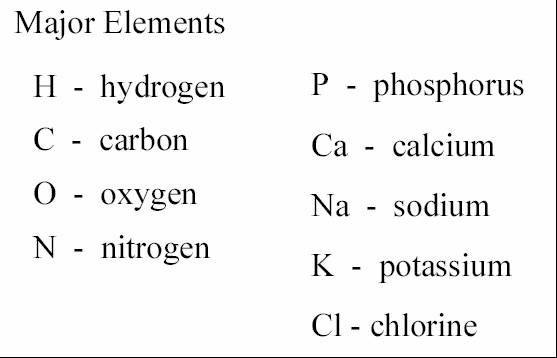 Vücudu oluşturan elementler
Vücudun yaklaşık % 98'i 
oksijen, 
karbon,
hidrojen, 
nitrojen, 
kalsiyum ve 
fosfor olmak üzere sadece altı elementten meydana gelmiştir.
Atom Nedir?
Atom
Bir atom, bir kimyasal elementin karakteristik özelliğini taşıyan en küçük parçasıdır. 
Proton (+), elektron (-) ve nötronlardan (0) oluşur. 
Atomun kimyasal özellikleri proton ve elektron sayıları ile belirlenir.
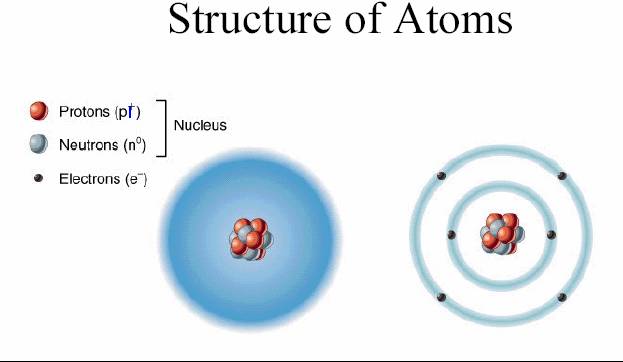 İyon Nedir?
İyon
Proton ve elektronların nisbi sayıları partikülün yükünün nötral, pozitif yada negatif olacağını belirler. 
Bu şekilde elektriksel olarak yüklü atomlara iyon denir. 
İyonlar katyon (+) ve anyon (-) olarak 2 gruptur. Örneğin, elektrikle yüklü hidrojen atomuna hidrojen iyonu denir.
Molekül Nedir?
Molekül
Farklı çeşitlerde element atomlarının kimyasal olarak bileşimi (bir araya gelmesi) molekülleri oluşturur. 
Bir kimyasal bileşim, iki ya da daha fazla farklı elementin belli oranlarda birleşmesinden oluşan bir moleküldür. 
Su, bir oksijen atomu ile, iki hidrojen atomunun kimyasal bileşiminden oluşan kimyasal bir bileşendir.
VÜCUT ORGANİK VE İNORGANİK BİLEŞENLERDEN OLUŞUR
Kimyasal bileşimler iki geniş grupta toplanabilir
Organik ve inorganik -.
İnorganik bileşenler
Küçük ve basit bileşenlerdir. 
Örn: su, tuz, hidroklorik asit gibi basit asitler ve amonyak gibi basit bazlar. 
Bu maddelere, su ve elektrolit dengesinin kurulması, hücre zarından dışarı maddelerin taşınması gibi birçok hücre faaliyeti için gereksinim duyulur.
Organik bileşenler
Karbon içeren geniş, karmaşık bileşenlerdir. 
Onlar vücudun kimyasal yapı taşlarıdır ve vücut faaliyetleri için gereken enerjiyi sağlayan yakıt molekülleri olarak da hizmet ederler. 
Organik bileşenler, ayrıca yaşam için gerekli olan binlerce kimyasal reaksiyona katılır ve onları düzenlerler.
4 önemli organik bileşen grubu
karbonhidratlar, 
lipidler, 
proteinler ve 
nükleik asitlerdir.
Hücresel organizasyon
Kimyasal düzeyin üzerinde, bir sonraki organizasyon düzeyi hücresel düzeydir. 
Canlılarda, atomlar ve moleküller belirli yollarla bağlantı kurarak, vücudu inşa eden hücreleri oluştururlar. 
İnsan vücudu, kan hücreleri ve kas hücreleri gibi çeşitli tiplerde yaklaşık 100 trilyon hücreden oluşur. 
Hücreler, fonksiyonlarına göre çeşitli şekil ve hacimde olmalarına rağmen çoğu sadece mikroskopla görülebilecek kadar küçüktür.
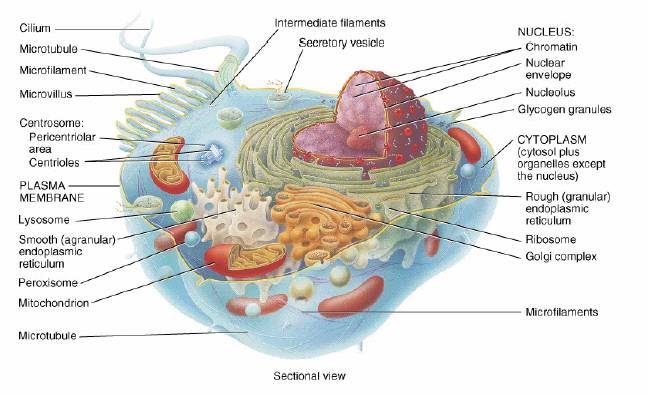